ABC County First Stepsas of date
This is a SmartArt Graphic in PowerPoint

To edit, click on org chart and this dialogue box will appear:
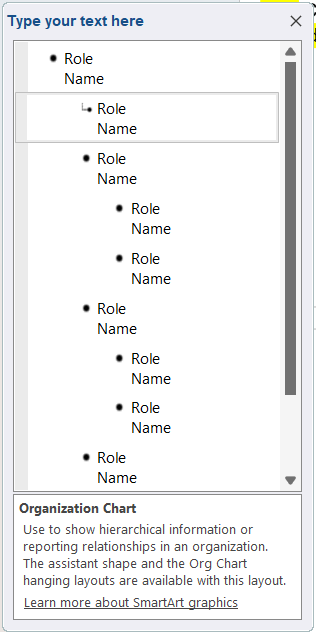 Edit the text in this box to add in the titles and names of the people in your organization

If they are full-time, include (FT) next to their role
If they are part-time include (PT) next to their role
If they are an independent contractor include an asterisk (*) next to their role
(FT) = full-time; (PT) = part-time; (*) = independent contractor
Example County First Stepsas of March 5, 2025
(FT) = full-time; (PT) = part-time; (*) = independent contractor
ABC County First Stepsas of date
(FT) = full-time; (PT) = part-time; (*) = independent contractor